Quality improvement
OSAP Recipient meeting
August 20, 2019
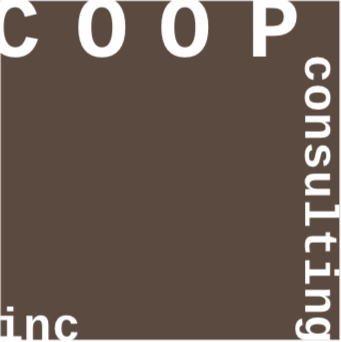 Context

Definition

Key terms

Framework

Next steps
Topics
Quality improvement presentation
CONTEXT
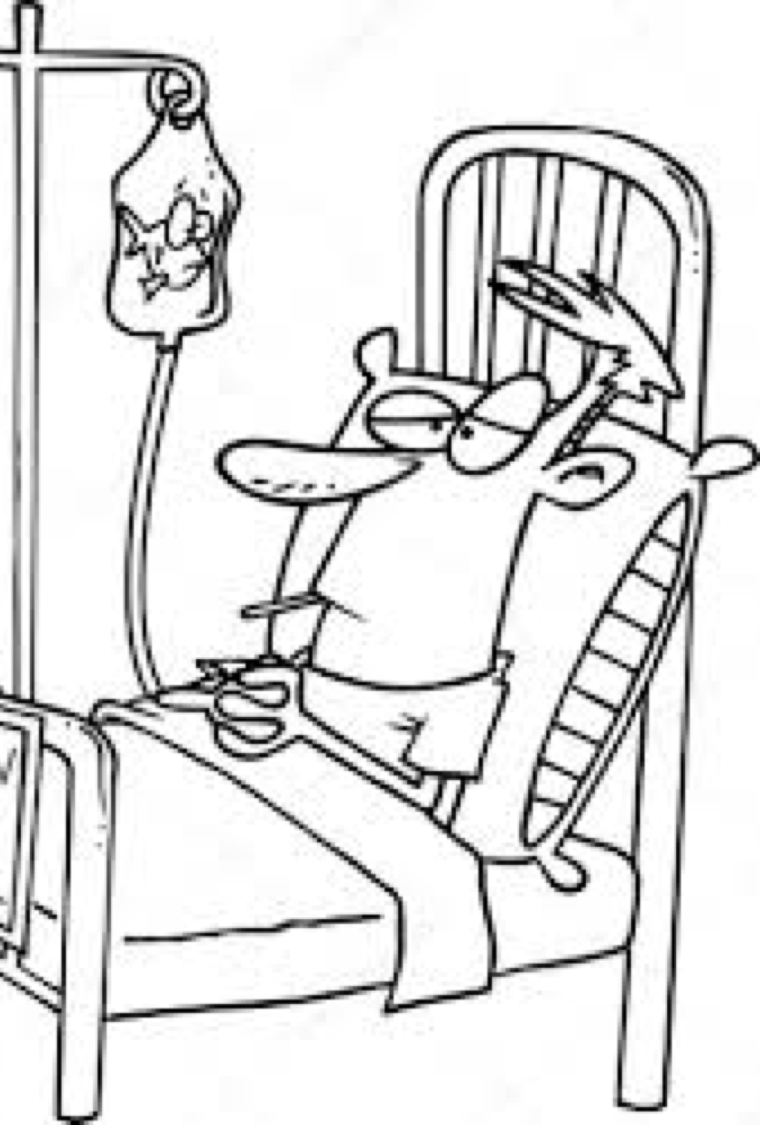 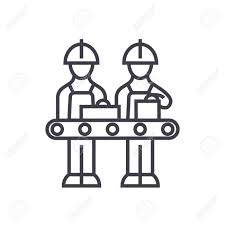 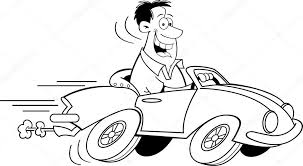 MANUFACTURING
AUTOMOTIVE INDUSTRY
HEALTHCARE
CONTEXT
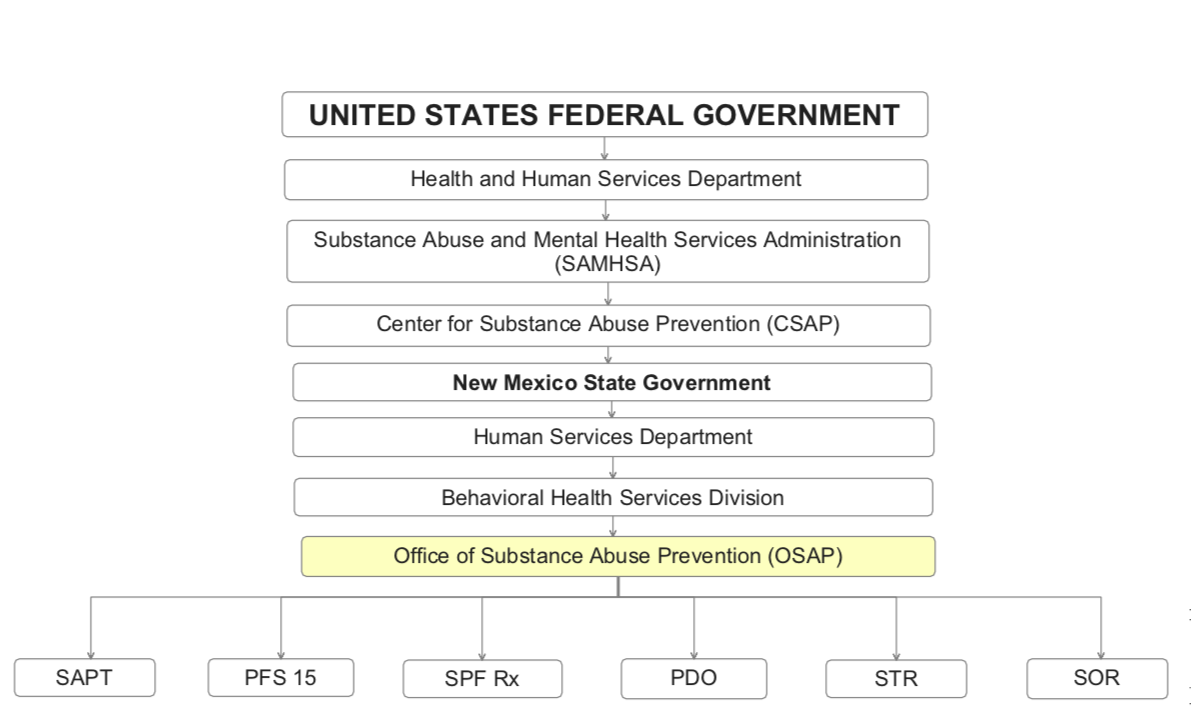 Treatment services 
are here, too
DEFINITION
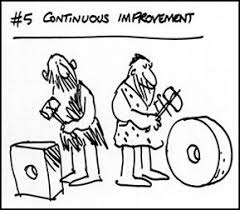 Quality Improvement is systematic and continuous actions that lead to measurable improvement
Key terms
FIDELITY
DOSAGE
FREQUENCY
SCALE
…What is the most impactful part of the strategy? - Or  - What is the strategy really asking us to accomplish? 
…Are each of the core components of the strategy clearly understood and being implemented?
…Are each of the core components well-timed and well-sequenced?
…Who does the strategy ask us to engage?
KEY TERMS - FIDELITY
fidelity
How often …
…Are we engaging with stakeholders?
…Distributing messaging (enough to stand out but not too much to be drowned out)?
…Engaging high-risk populations and target populations?
…Reaching those whom we mean to reach?
KEY TERMS - FREQUENCY
frequency
…How well-known in our community are our efforts?
…Are all strategies being implemented consistently, strongly and widely?
…Are our messages and strategies strong enough to change behavior?
…Is our audience exposed often enough to our message that it might change behavior?
KEY TERMS - DOSAGE
DOSAGE
…How far is our reach? 
…Is our target population being impacted by our efforts?
…Does our strategy reach enough of our target population to change a community level measure?
…Do we have enough partners at the table and engaged in our efforts?
KEY TERMS - SCALE
SCALE
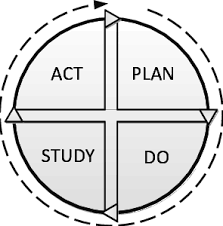 FRAMEWORK
FRAMEWORK – PLAN DO STUDY ACT
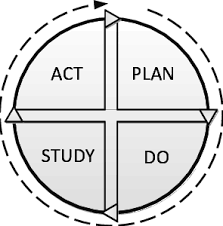 WHAT ARE WE TRYING TO ACCOMPLISH?
HOW WILL WE KNOW THAT A CHANGE IS AN IMPROVEMENT?
WHAT CHANGES CAN WE MAKE THAT WILL RESULT IN AN IMPROVEMENT?
Source: National Access and Retention Network for Addiction Treatment
Identify an objective
Ask questions and make predictions (why)
Plan to carry out the cycle (who, what, where, when)
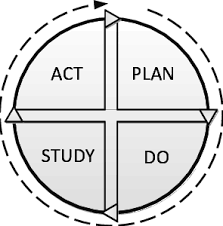 PLAN
Source: National Access and Retention Network for Addiction Treatment
Carry out the plan
Document observations, accomplishments and barriers
Begin analyzing the data
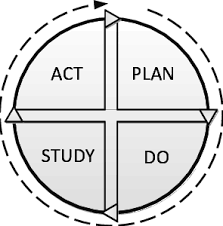 do
Source: National Access and Retention Network for Addiction Treatment
Complete the analysis of the data
Compare data to predictions
Summarize what was learned
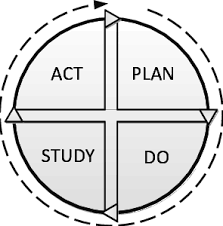 study
Source: National Access and Retention Network for Addiction Treatment
What changes will be made to the next cycle in order to be more successful?
What will we abandon/adapt/adopt?
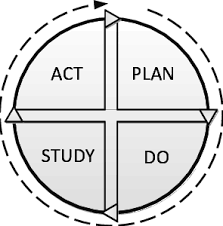 act
Source: National Access and Retention Network for Addiction Treatment
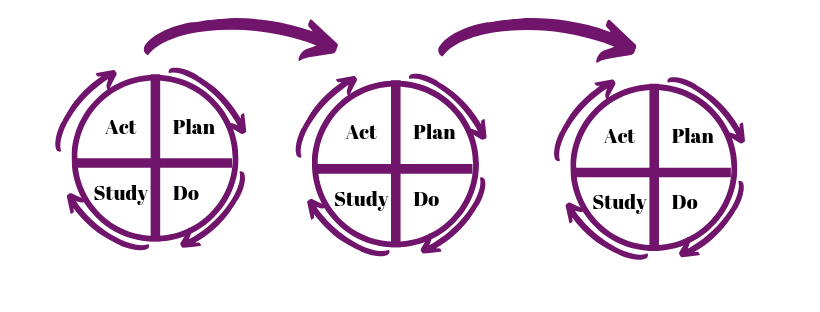 REPEAT CYCLE
TRACKING PLAN DO STUDY ACT
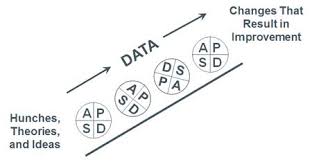 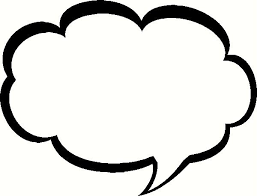 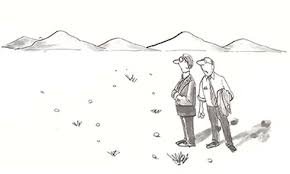 Where do we go from here?
Qi WORKSHOP(S) learning objectives
NEXT STEPS
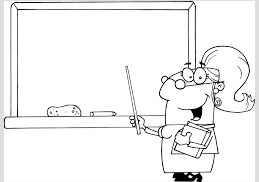 To be able to:
Understand quality improvement basics
Explain Plan Do Study Act to coalition members
Apply Plan Do Study Act to prevention work
Create a Plan Do Study Act plan for one evidenced-based environmental prevention strategy
QI WORKSHOPS
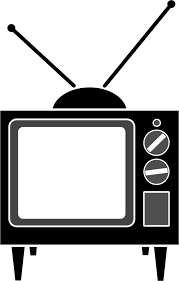 Stay tuned for more training details and information to come
Thank you!
For questions, comments and/or feedback please contact 
Andrea Niehaus
andreaniehaus.nm@gmail.com